127-128. Πιθηκούσσες: ευβοϊκού τύπου αγγεία
129-130. Αγγεία του Ζωγράφου του Cesnola. Ταρκυνία. Grossetto.
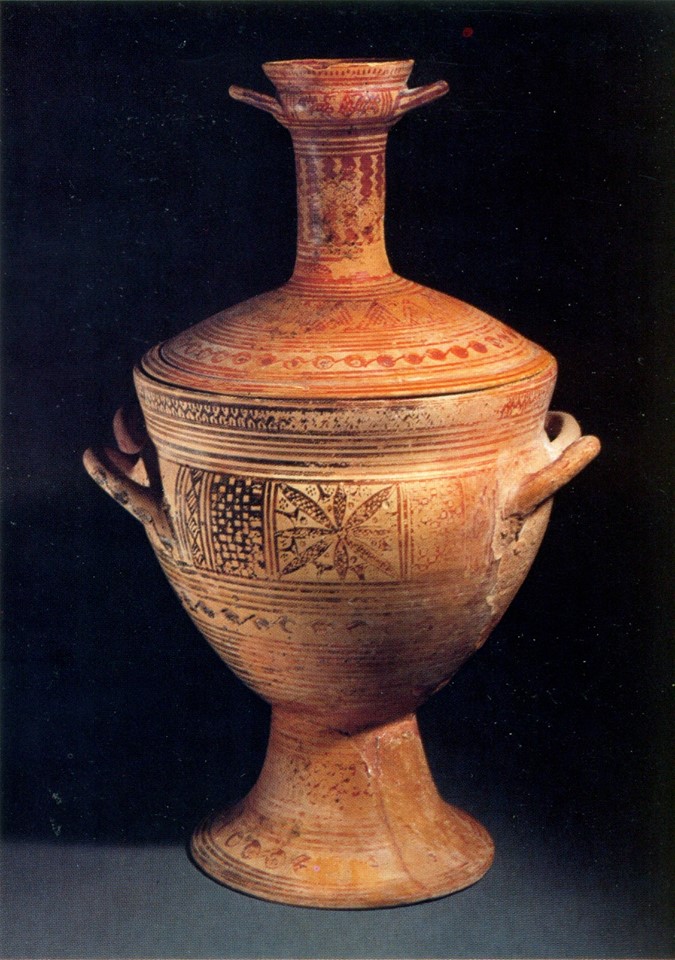 131α-γ. Πιθηκούσσες..  Κρατήρας με παράσταση ναυαγίου
132. Θραύσμα κρατήρα από τις Πιθηκούσσες. 133. Πρωτοκορινθιακού τύπου σκύφος από τις Πιθηκούσσες.
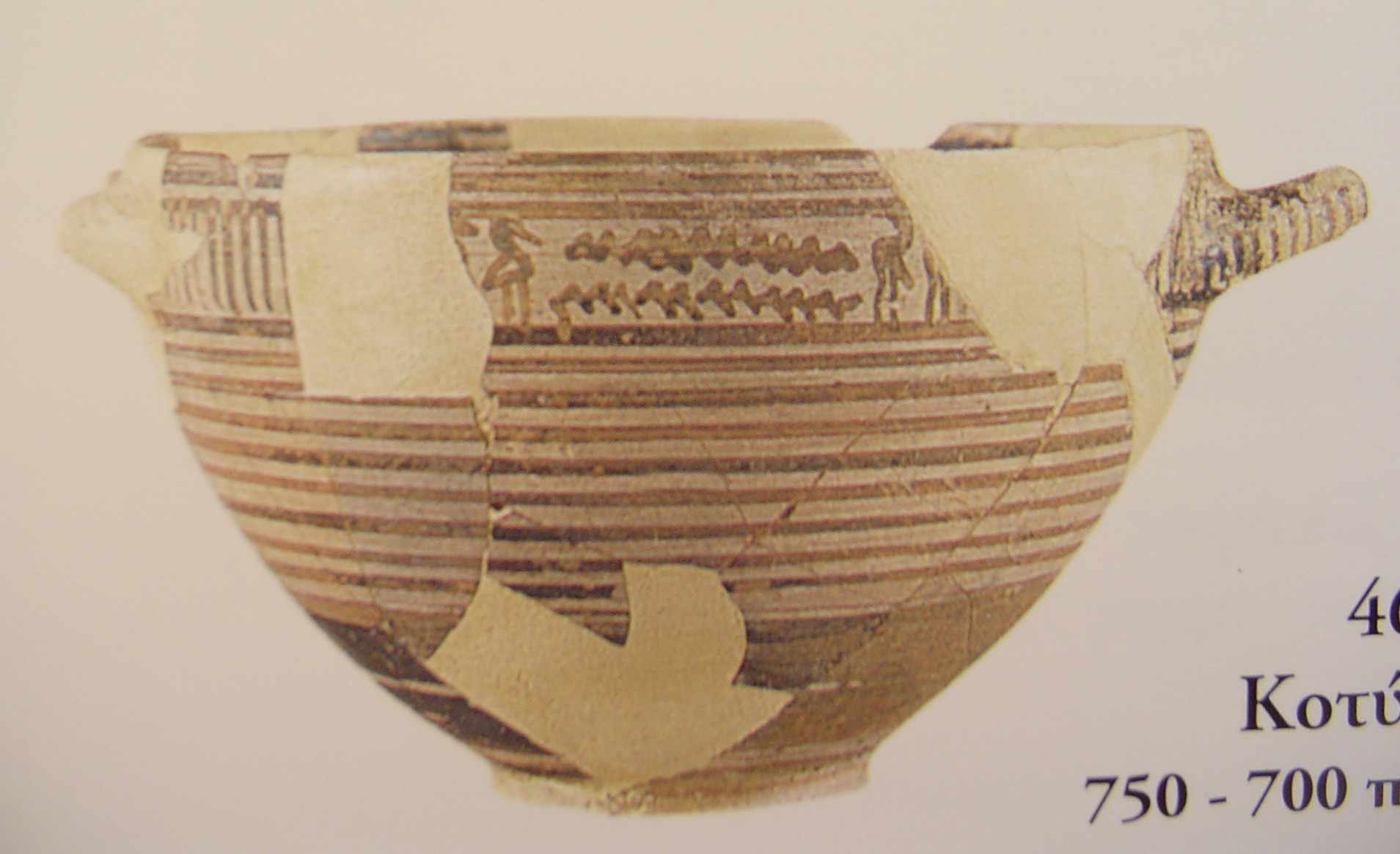 134. Ευβοϊκός αμφορίσκος από την Taormina. 730-700 π.Χ. 135. Σκύφος πρωτοκορινθιακού τύπου από το Milazzo. 700-650 π.Χ. 136. Πρωτοκορινθιακή κοτύλη από τον Ακράγαντα
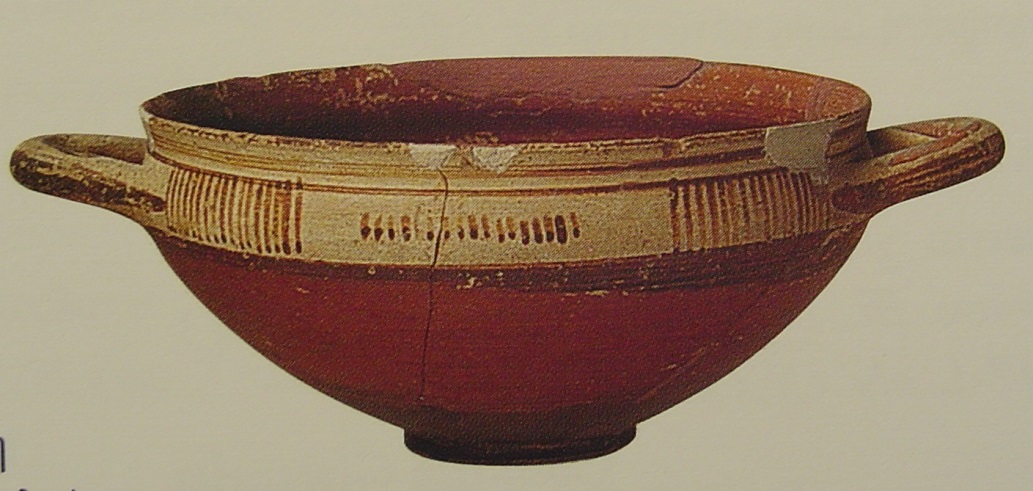 137-138. Γεωμετρική κεραμική από σικελικές θέσεις αυτοχθόνων. Τέλη 8ου αι.-αρχές 7ου αι.
139-140. Αμφορείς από το Casale
141. Τεφροδόχος με γραπτή διακόσμηση. Βήιοι. Τέλη του 10ου αι. 142. Βουδαπέστη. Υποκρητήριο από τους Βήιους. Β΄ μισό του 8ου αι. 143. Οινοχόη από τους Βήιους.
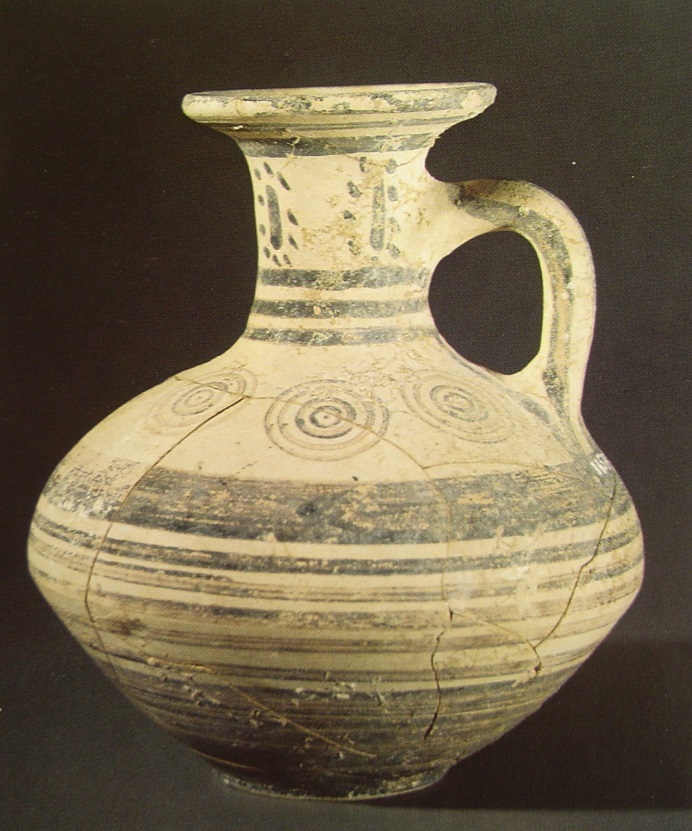 144-145. Αμφικωνικές τεφροδόχοι. Vulci. Ύστερος 8ος αι. 146. Κρατήρας από το Vulci. Λούβρο.
147-148.  Όλμοι από το Vulci. Ρώμη, Villa Giulia και Ελβετία, ιδιωτ. Συλλ. 149. Ζυρίχη. Κρατήρας από το Vulci. 750-725 π.Χ.
150α-γ. Ασκοί  της σχολής του Bisenzio. 151α-β. Olla από το Bisenzio.
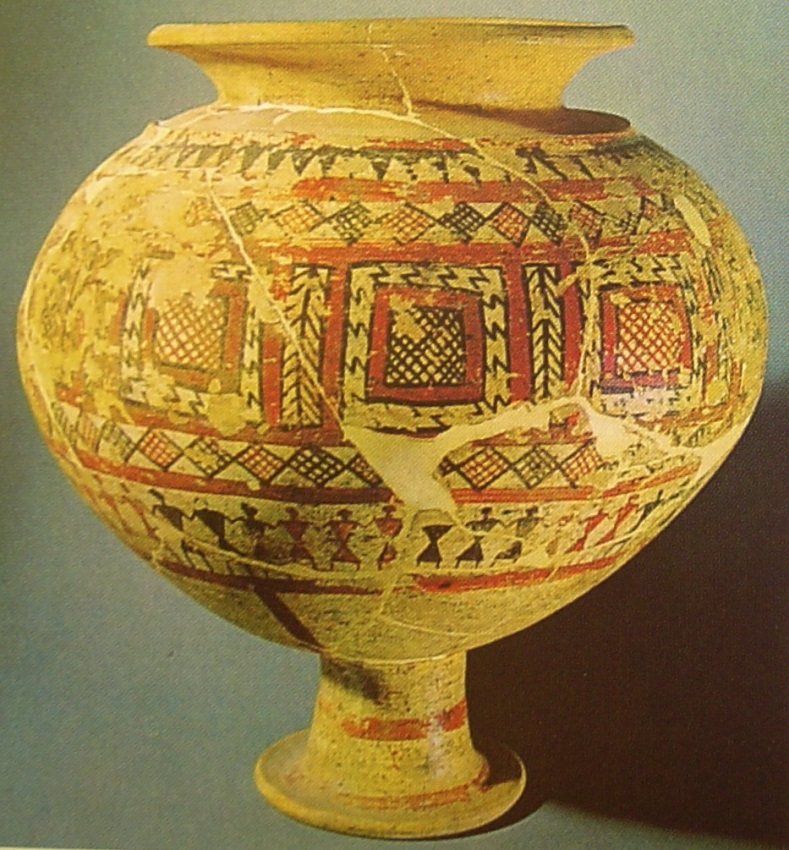 152. Ασκός και τριπλό αγγείο από το Vulci.
153α-γ. Οινοχόη από την Ταρκυνία. Λονδίνο. Αρχές του 7ου αι.
154. Υπογεωμετρικά αγγεία από το εργαστήριο της Tarquinia. Α oινοχόη με πλοία και ψάρια. Β-Γ. Οινοχόες από την Ταρκυνία, τάφος του άγγείου του Bocchoris. 700-675 π.Χ.
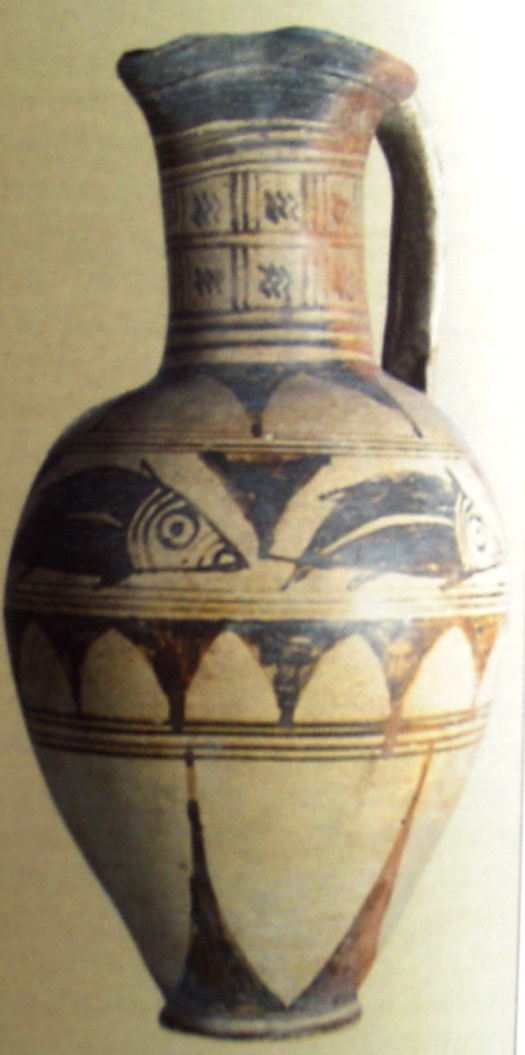 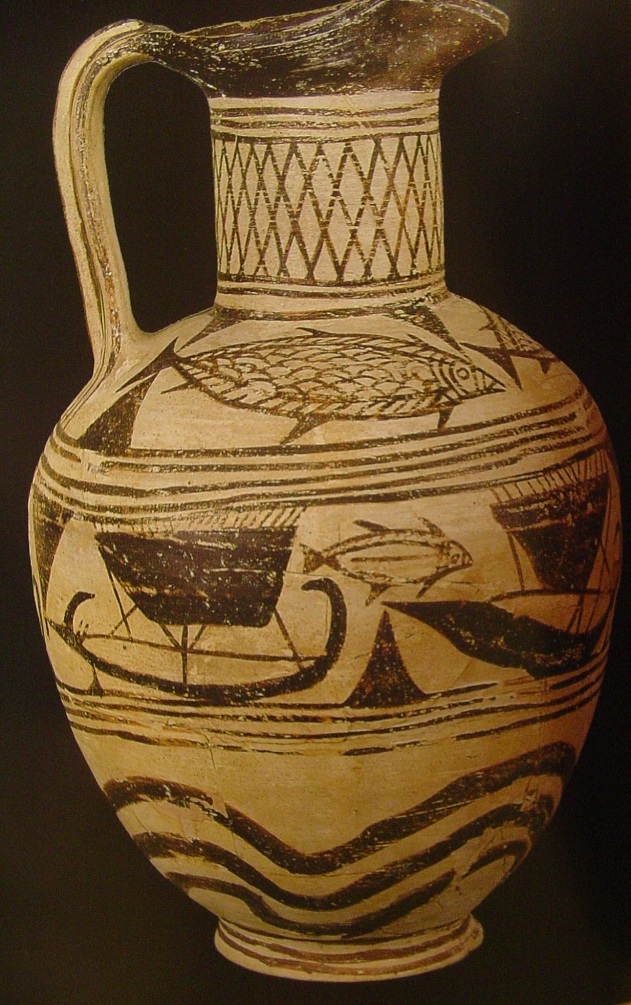 155. Ευβοϊκή κεραμική από τους Βήιους. 156. Κοτύλες ευβοϊκών εργαστηρίων από την Ταρκύνία.
157. Σκύφος τύπου Θάψου από τις Πιθηκούσσες. 158. Κοτύλη από το Cerveteri.
159. Αρύβαλλος από την Γέλα. 160. Σκύφος τύπου Αετού 666 από τις Συρακούσες.